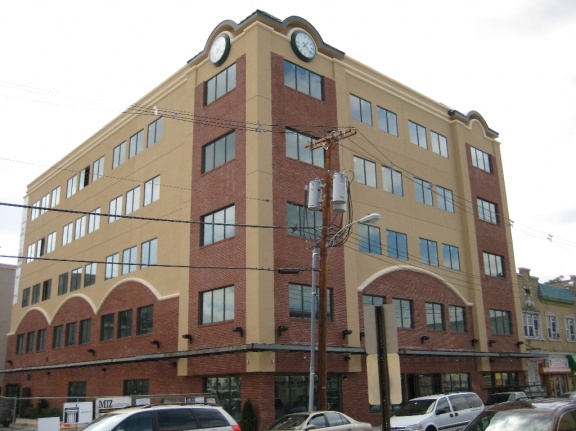 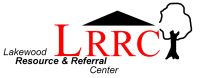 Lakewood Resource & Referral Center
212 SECOND STREET, SUITE 204 
LAKEWOOD, NEW JERSEY 08701
LRRC WELCOMES
Lakewood, New Jersey




Nonprofit & Faith Based 
Agencies
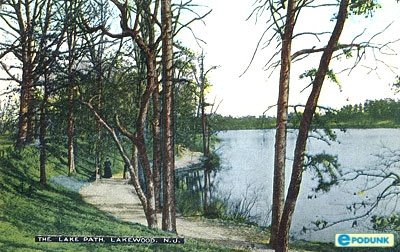 Presented by
JAY B. BRAUN, L. S. W., M. S. W, M. S. ED.  
DIRECTOR
LAKEWOOD RESOURCE AND REFERRAL CENTER
SOCIAL SERVICES  INFORMATION & REFERRAL DIVISION
MISSION STATEMENT
Social Services Information And Referral (SSIRD) Division;
To provide the entire community with the most comprehensive, accurate and empathetic social services, information, referral, assistance and advocacy, for governmental entitlement and private sector programs throughout the entire spectrum of the human lifecycle experience. We strive to assess the total situation and needs of individuals and families and do not stop with the initial inquiry of issue or problem. 

Center For Health Education Medicine And Dentistry (CHEMED) Division;
To implement a comprehensive, integrated system of health care to optimize the physical and mental well being of individuals and families in our community by delivering outstanding health education, preventative, and treatment services. 
To ensure that state of the art quality services are available and accessible to all individuals and families regardless of their medical/dental healthcare coverage status.
About LRRC
THE LRRC PROVIDES A COMPREHENSIVE RANGE
 OF FREE SOCIAL SERVICES FOR
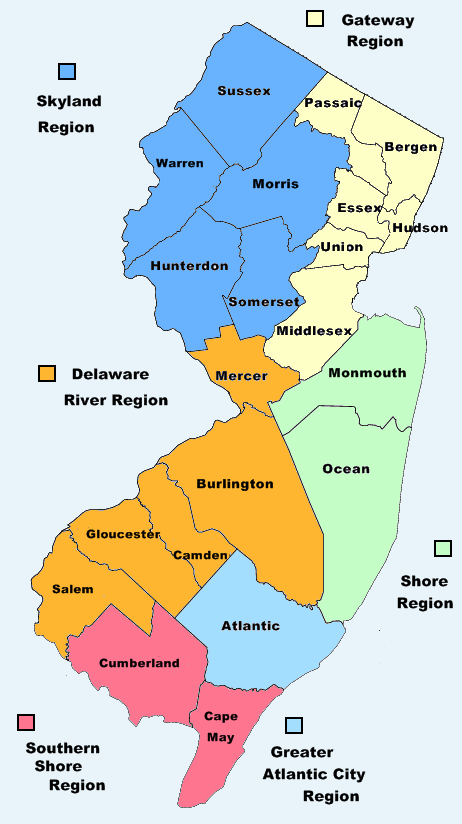 Lakewood Township
Ocean County 
New Jersey
Lakewood, OCEAN COUNTY Need
UNAFFORDABLE HOUSING
INADEQUATE HOUSING
LACK OF HEALTHCARE COVERAGE
LACK OF PROPER NUTRITION
INCREASED ENERGY COSTS
POVERTY
LACK OF EMPLOYMENT 
LACK OF ADVOCACY 
POPULATION EXPLOSION
PROGRAM AREAS
[Speaker Notes: We should include CHEMED data]
Lrrc - STAFF EXPERTISE
AMERICAN RECOVERY & REINVESTMENT ACT
AFFORDABLE & FAIR HOUSING
HEALTHCARE PLANS
NUTRITION SUPPLEMENTATION PROGRAMS 
UTILITIES BILL & EQUIPMENT ASSISTANCE
CDC VACCINATIONS  IMMUNIZATION COMPLIANCE                                         
CREDIT COUNSELING
DISABILITY INSURANCE
EMPLOYMENT COUNSELING
CUSTOM RESUME’S
LEAD POISONING PREVENTION
HOUSING PROGRAMS
SECTION 8 HOMEOWNERSHIP PROGRAM
FAMILY SELF SUFFICIENCY PROGRAM
SECTION 8 PUBLIC HOUSING
SECTION 8 HOUSING CHOICE VOUCHER (RENTAL) PROGRAM
AFFORDABLE HOUSING INITIATIVE PURCHASE PROGRAM
HOUSING PROGRAMS affiliates
SOLUTIONS TO END POVERTY SOON
MIKE MCNEIL

AFFORDABLE HOUSING OFFICER
LANDLORD TENANT MEDIATION 
CODE VIOLATIONS
TENANT EDUCATION 
LANDLORD EDUCATION
AFFORDABLE HOUSING INITIATIVE
HOUSING WORKSHOPS
HEALTHCARE PROGRAMS
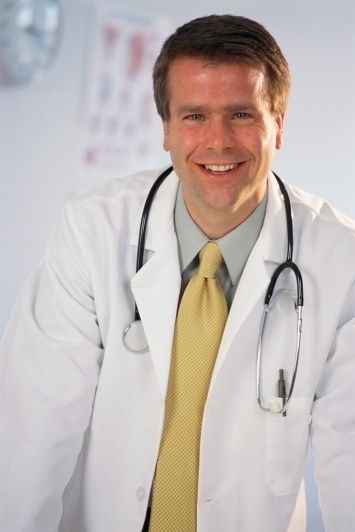 NJ FAMILY CARE ALL STATE & COUNTY PLANS
MEDICAID / MEDICARE PLANS
CDC  VACCINE PROGRAM
PRESCRIPTION ASSISTANCE
NUTRITIONAL PROGRAMS
SUPPLEMENTAL NUTRITION PROGRAM
WIC (Women, Infants, and Children)
FOOD PANTRIES & SOUP KITCHENS
UTILITY ASSISTANCE PROGRAMS
HEAP 
USF
WEATHERIZATION
COMFORT PARTNERS 
NJ SHARES
TRUST PROGRAM
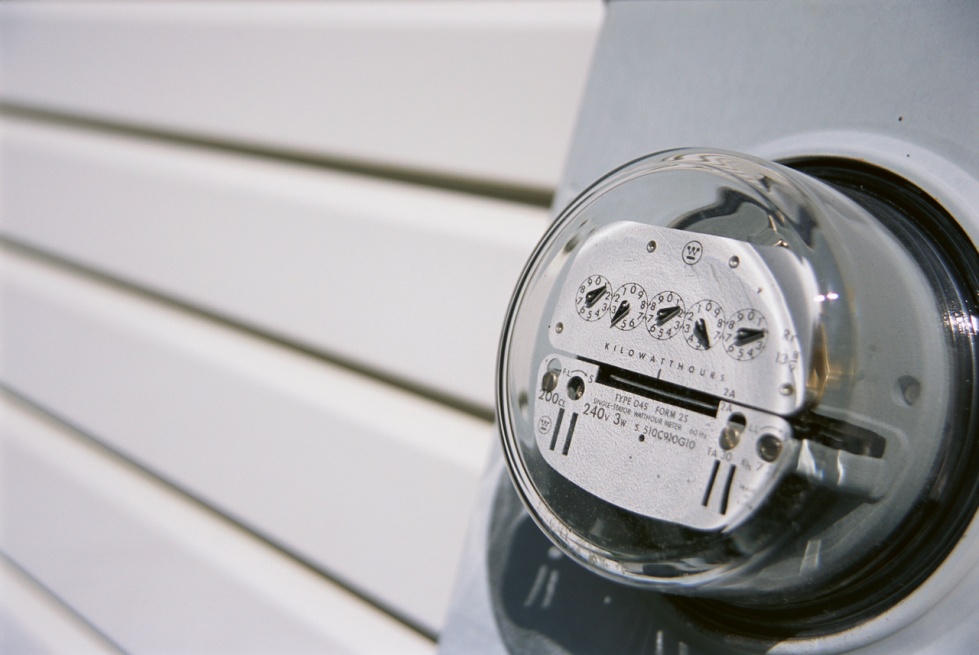 2009 Statistics
24,677
Total
Encounters
PROGRAM AREAS
NJDOHSS (CDC) VACCINATION GRANT
PILOT PROGRAM
In January 2008 the LRRC was granted the opportunity to work along with the NJDOHSS to obtain data as to why families are not immunizing their children and help increase awareness in the Ocean County population of the importance of vaccines.
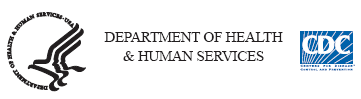 RESULTS TO DATE
Obtained data on 3,420 children; 2,334 families

Reached out to  1,560 families

Communicated with 974 families

664 families have been brought up to date in the CDC recommended vaccine schedules

310 families have stated they will schedule appointments with their doctors to receive the missing vaccinations.

Abstract submitted & accepted for Poster Presentation, 
     CDC 44th Annual Immunization Conference, Atlanta GA.
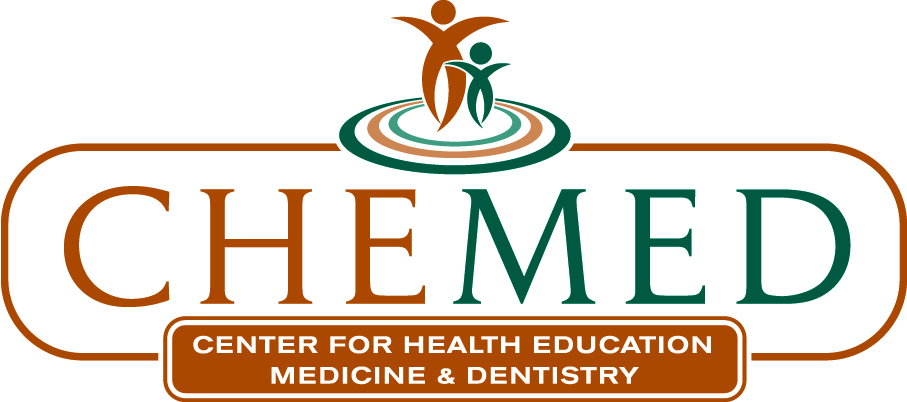 In February 2008  the LRRC opened its Health Center, The Center for Health Education, Medicine & Dentistry (CHEMED) to the community with Adult, Pediatrics and Behavioral health departments to fill the unmet need.
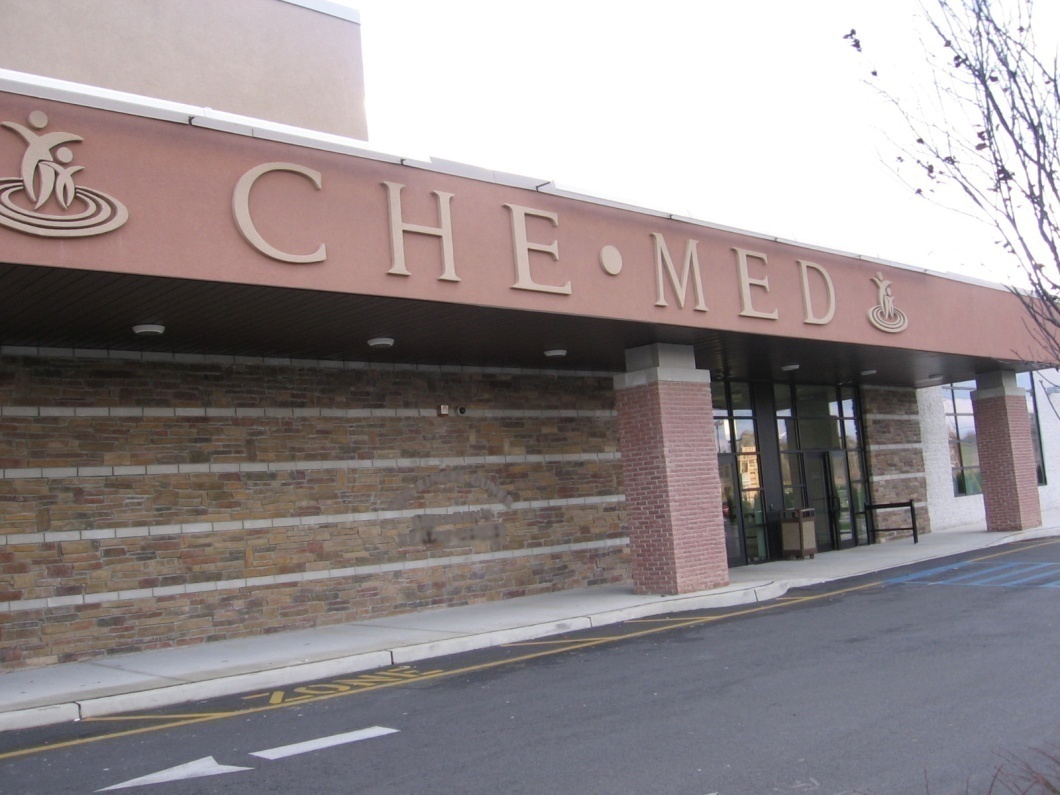 AMERICAN RECOVERY & REINVESTMENT ACT (ARRA)
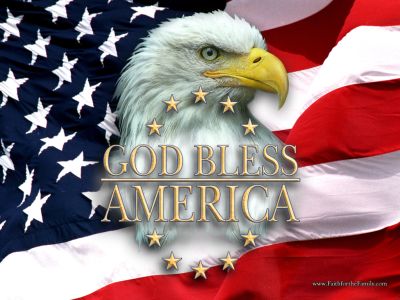 Feb. 13, 2009, Congress passed the American Recovery and Reinvestment Act of 2009 

UNITED STATES OF AMERICA
THE ADMINISTRATION FOR CHILDREN AND FAMILIES’ 
OFFICE OF COMMUNITY SERVICES (ACF/OCS)
STRENGTHENING COMMUNITIES FUND (SCF)
ARRA GENERAL, SCOPE
CREATE NEW JOBS AS WELL AS SAVE EXISTING ONES
   SPUR ECONOMIC ACTIVITY AND INVEST IN LONG-TERM
      ECONOMIC GROWTH
   FOSTER ACCOUNTABILITY AND TRANSPARENCY IN 
      GOVERNMENT SPENDING
   PROVIDING $288 BILLION IN TAX CUTS AND BENEFITS
      FOR MILLIONS OF WORKING FAMILIES AND BUSINESSES
ARRA GENERAL, SCOPE CON’T
INCREASING FEDERAL FUNDS FOR EDUCATION AND HEALTH CARE 
   EXTENDED ENTITLEMENT PROGRAMS (SUCH AS EXTENDING 
   UNEMPLOYMENT BENEFITS) BY $224 BILLION
   MAKING $275 BILLION AVAILABLE FOR FEDERAL CONTRACTS,  
     GRANTS AND LOANS                            
   REQUIRING RECIPIENTS OF RECOVERY FUNDS TO REPORT             
     QUARTERLY ON THE AMOUNT OF MONIES SPENT,  THE STATUS 
     OF THE PROJECT, THE NUMBER OF JOBS CREATED AND/OR SAVED
ARRA GENERAL GOALS
BOOST EMPLOYMENT AND THE ECONOMY
REDUCE TAXES
INCREASE FEDERAL ENTITLEMENT BENEFITS
BUILD & FIX AILING INFRASTRUCTURE
INCREASE COLLEGE AFFORDABILITY
COMPUTERIZE HEALTH RECORDS
EXPAND CHILD TAX CREDITS
WEATHERIZATION OF FEDERAL BUILDINGS & PRIVATE HOMES
LRRC, ARRA PARTICIPATION
VOLUNTARY
MUTUALLY AGREEABLE GOALS
ON SITE & OFF SITE
MUTUALLY AGREEABLE TIMES 
YOUR DESIGNATED STAFF
CONTINUOUS MEASURE OF PROGRESS
LRRC, ARRA ORGANIZATIONS TARGET
COMMUNITY OUTREACH
 COLLABORATION
 ENGAGEMENT
 IMPROVE ACCESS TO SERVICE
PROMOTE CULTURAL SENSITIVITY
LRRC, ARRA ORGANIZATIONS SERVICES
ORGANIZATIONAL ASSESSMENT
STAFF TRAINING
ONGOING TECHNICAL ASSISTANCE
RESEARCH FOR ARRA FUNDING
CULTURAL COMPETENCY TRAINING
LRRC, ARRA METHODOLOGY
ORGANIZATIONAL ASSESSMENT TOOL
 CURRENT AREAS OF SERVICES
 IDENTIFIED AREAS TO ENHANCE & IMPROVE
     CURRENT SERVICES
 IDENTIFIED AREAS OF DESIRED EXPANSION
ARRA INCREASED $ - NEW PROGRAMS
AMERICAN OPPORTUNITY TAX CREDIT
   BUSINESS PROVISIONS
   CHILD TAX CREDIT
   EARNED INCOME CREDIT
   FIRST TIME HOMEBUYERS TAX CREDIT
   HOME AFFORDABILITY
ARRA INCREASED $ - NEW PROGRAMS CON’T
MORTGAGE STABILIZATION PROGRAM
   PELL GRANTS
   RESIDENTIAL ENERGY EFFICIENCY PROPERTY CREDIT
   SOCIAL SERVICES FOR THE HOMELESS
   SOCIAL SECURITY & SSI
   UNEMPLOYMENT BENEFITS
   VEHICLE SALES TAX REDUCTION
QUESTIONS & ANSWERS
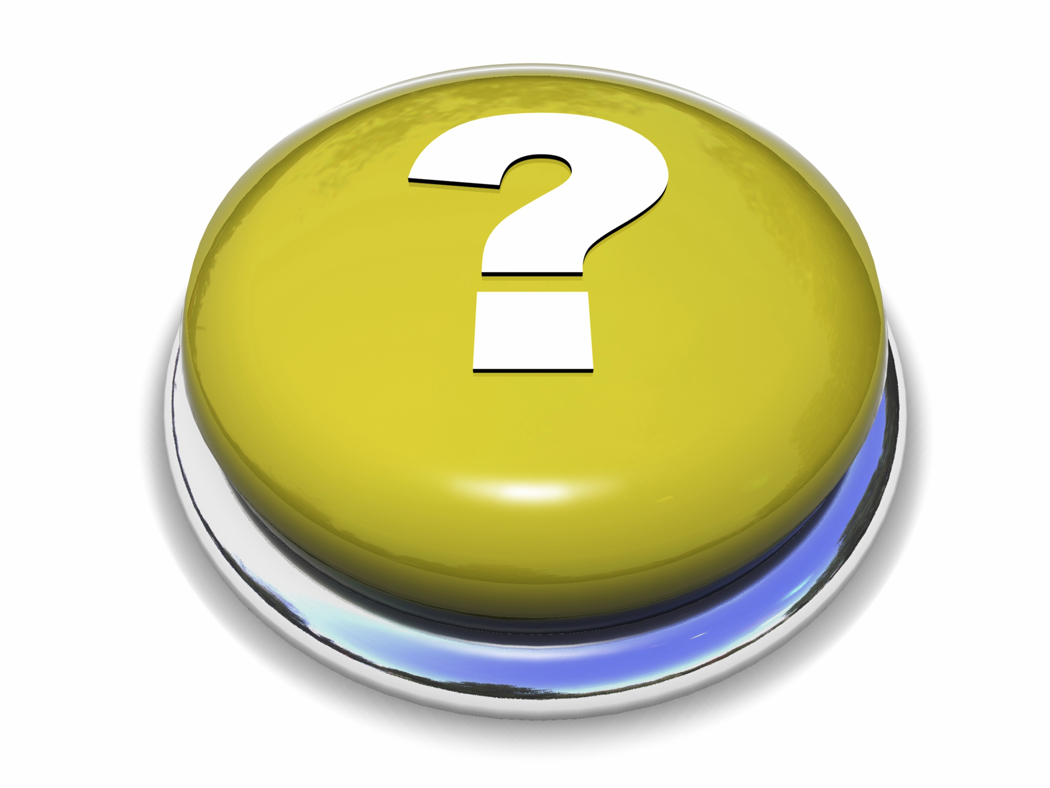 Thank You!
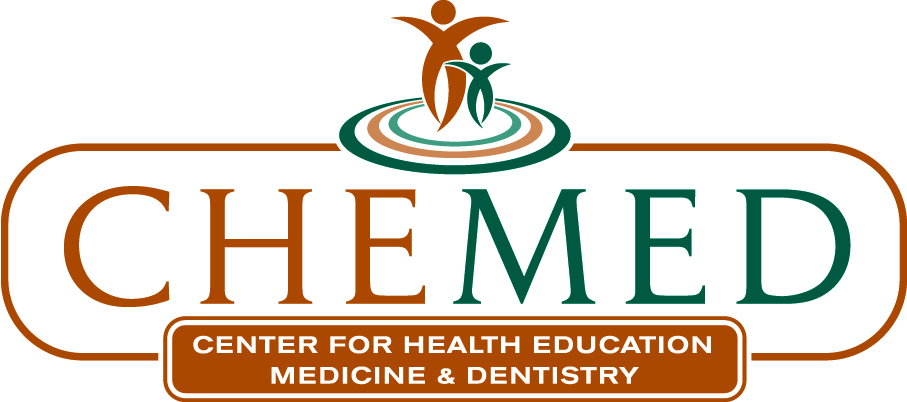 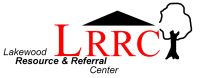